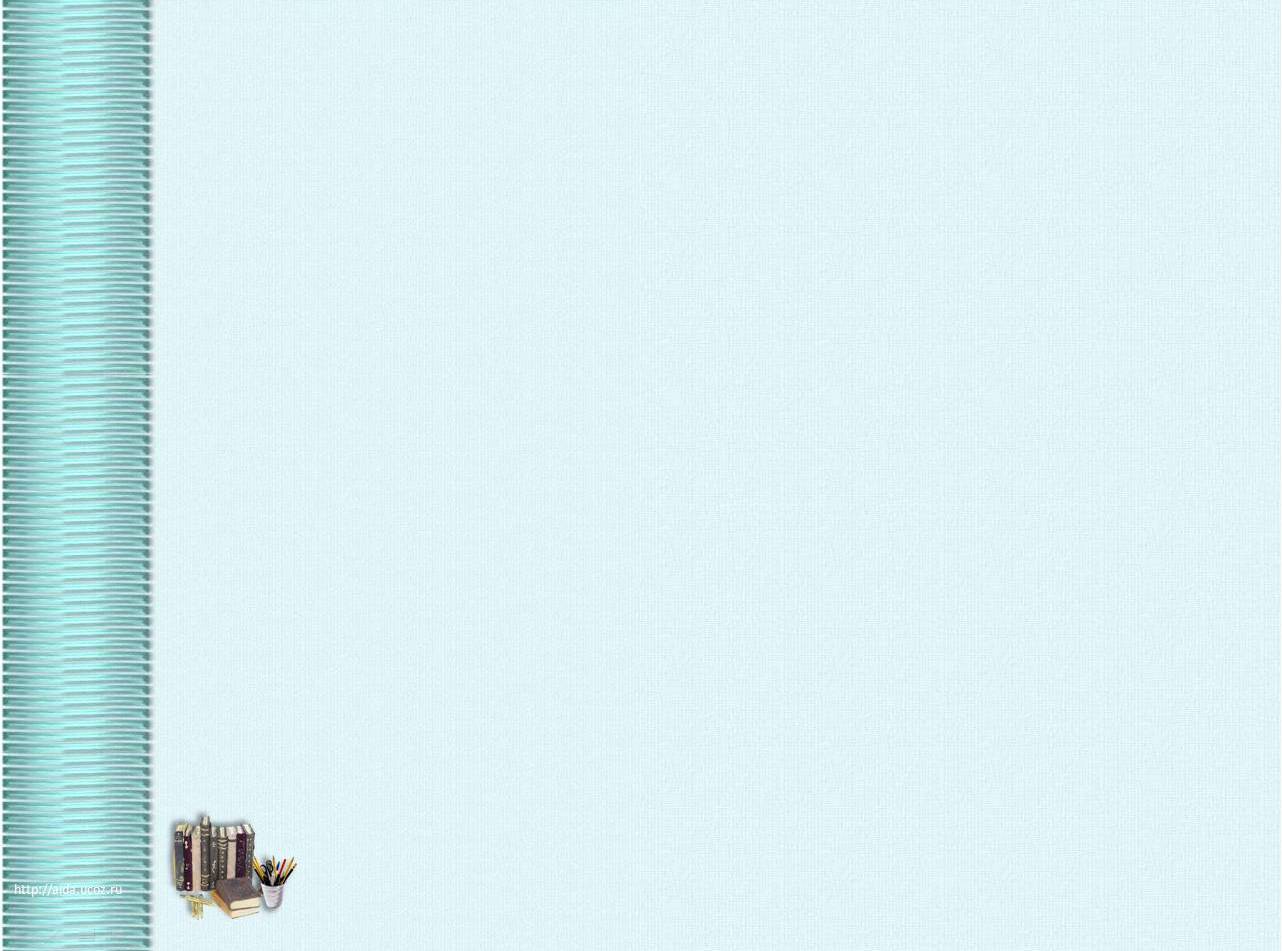 Предметно-практическая деятельность 
как средство развития связной речи 
у младших школьников, имеющих нарушения слуха.
Выполнила: учитель начальных классов
    первой квалификационной категории
                      Булашова Н.А.
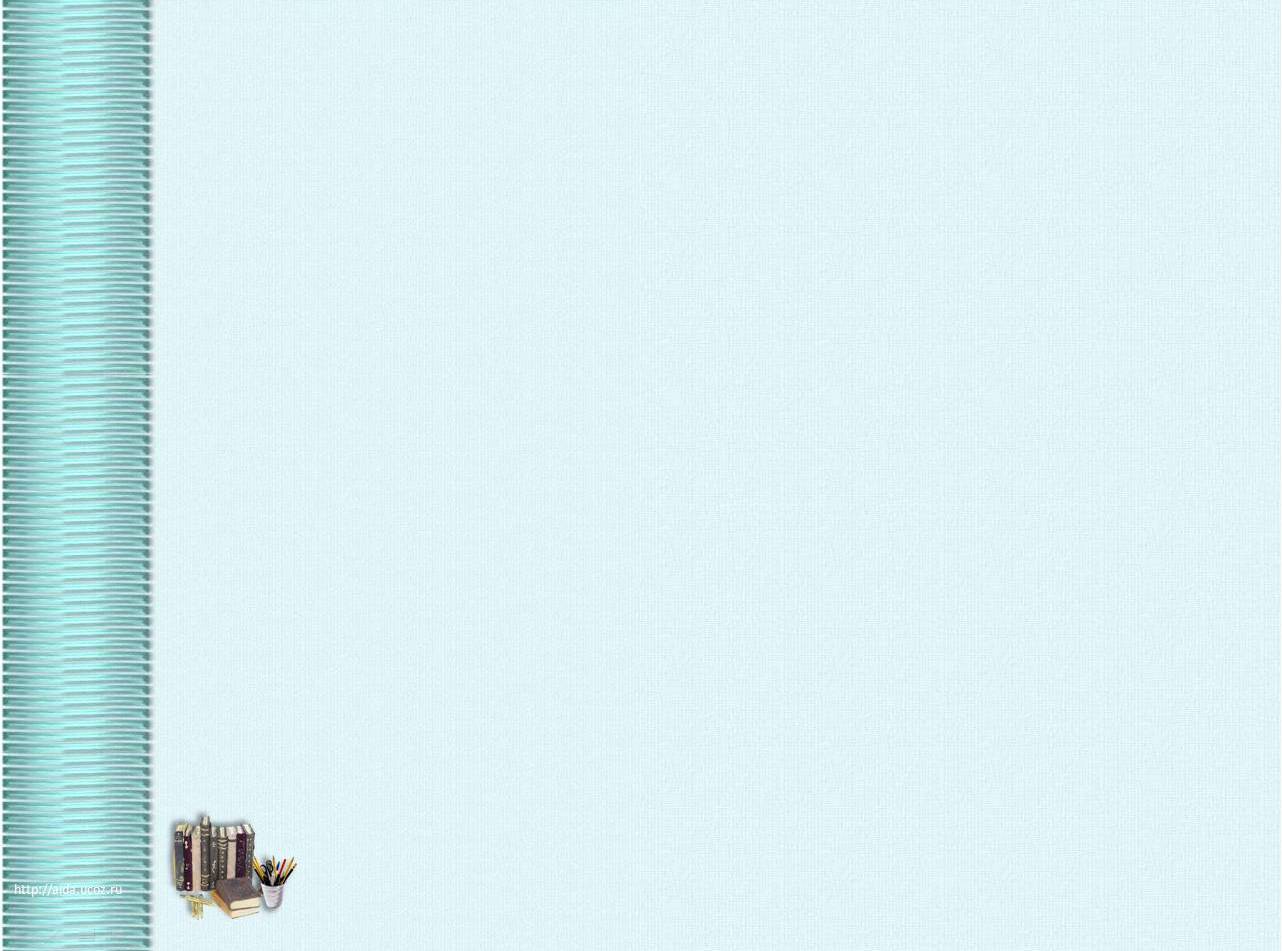 СОДЕРЖАНИЕ
Введение………………………………………………………………………….............3
Глава I. Проблема развития связной речи у детей с нарушениями слуха младшего школьного возраста.
1.1.Изучение развития связной речи у детей младшего школьного возраста с сохранным слухом в специальной литературе…………………………………...…6
1.2. Особенности формирования  связной речи у детей младшего школьного возраста с нарушением слуха…………………………………………………………12

Глава II. Предметно-практическое обучение как специфическое средство формирования связной речи детей с нарушением слуха.
2.1.Значение предметно-практической деятельности в коррекционной системе обучения детей с нарушением слуха…………………………………………………17
2.2.Предметно-практическое обучение, как учебный предмет школ для неслышащих детей………………………………………..………………… ………...23
2.3.Развитие связной речи неслышащих детей младшего школьного возраста на занятиях по предметно-практической деятельности ……………………………..30

Заключение………………………………………………………………………...........31
Список литературы…………………………………………………………….............33
Приложение……………………………………………………………………………..34
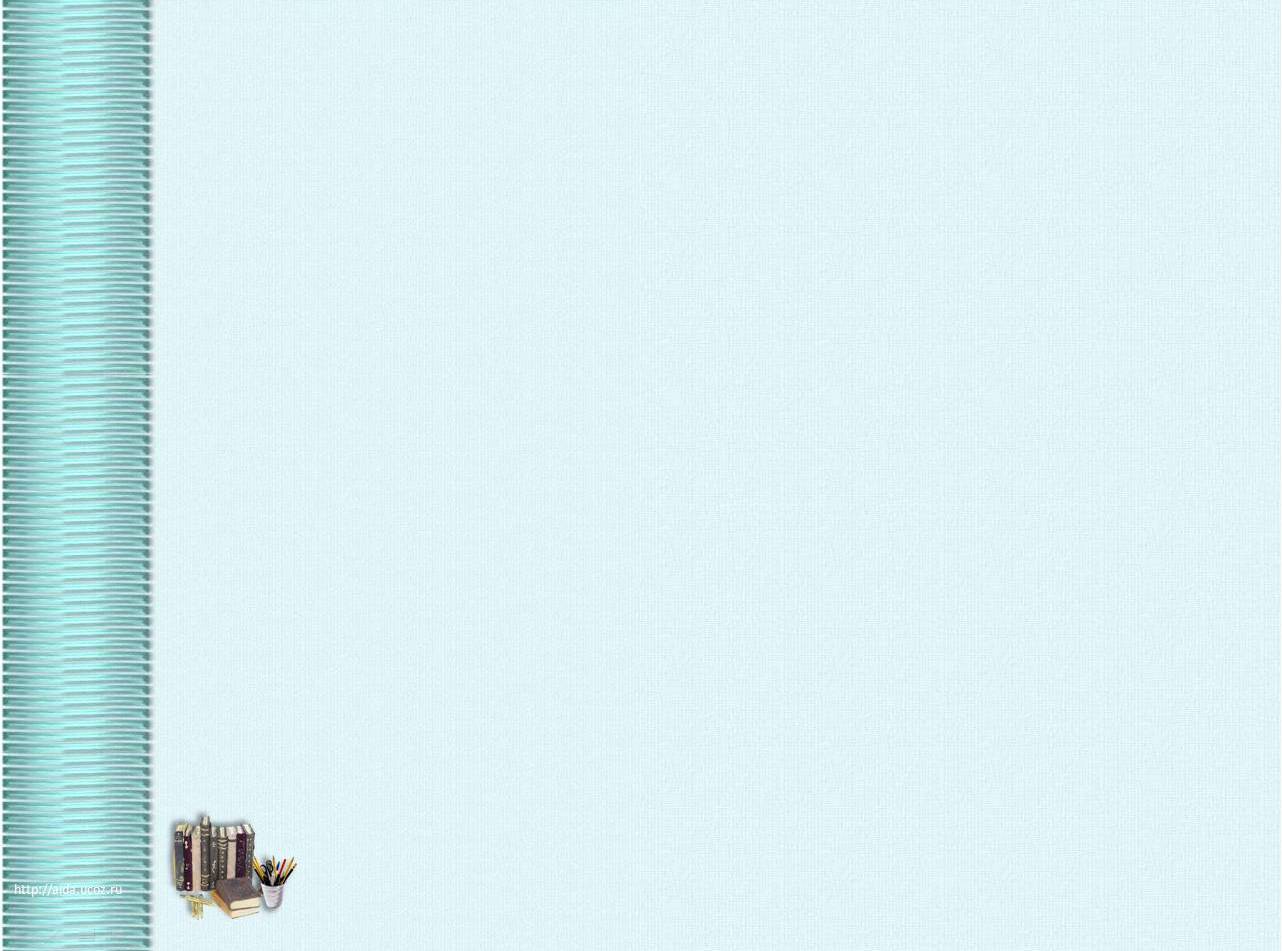 Актуальность исследования.
 
Важнейшей задачей обучения русскому языку в начальных классах является развитие связной речи учащихся. 
Анализ учебно-методической литературы показал, что, несмотря на немалое количество работ, посвященных развитию связной речи младших школьников, данная проблема еще далека от решения: имеется широкий круг вопросов, нуждающихся в дополнительных методических, психологических и лингвистических исследованиях, а также в теоретическом и экспериментальном обосновании.

Актуальность проблемы, её  практическая  значимость  обусловили  выбор  предмета и цели исследования. 

Предметом исследования является урок ППО как средство развития речи неслышащих детей младшего школьного возраста.
Цель исследования - развитие связной речи младших школьников с нарушениями слуха в  процессе ППД.
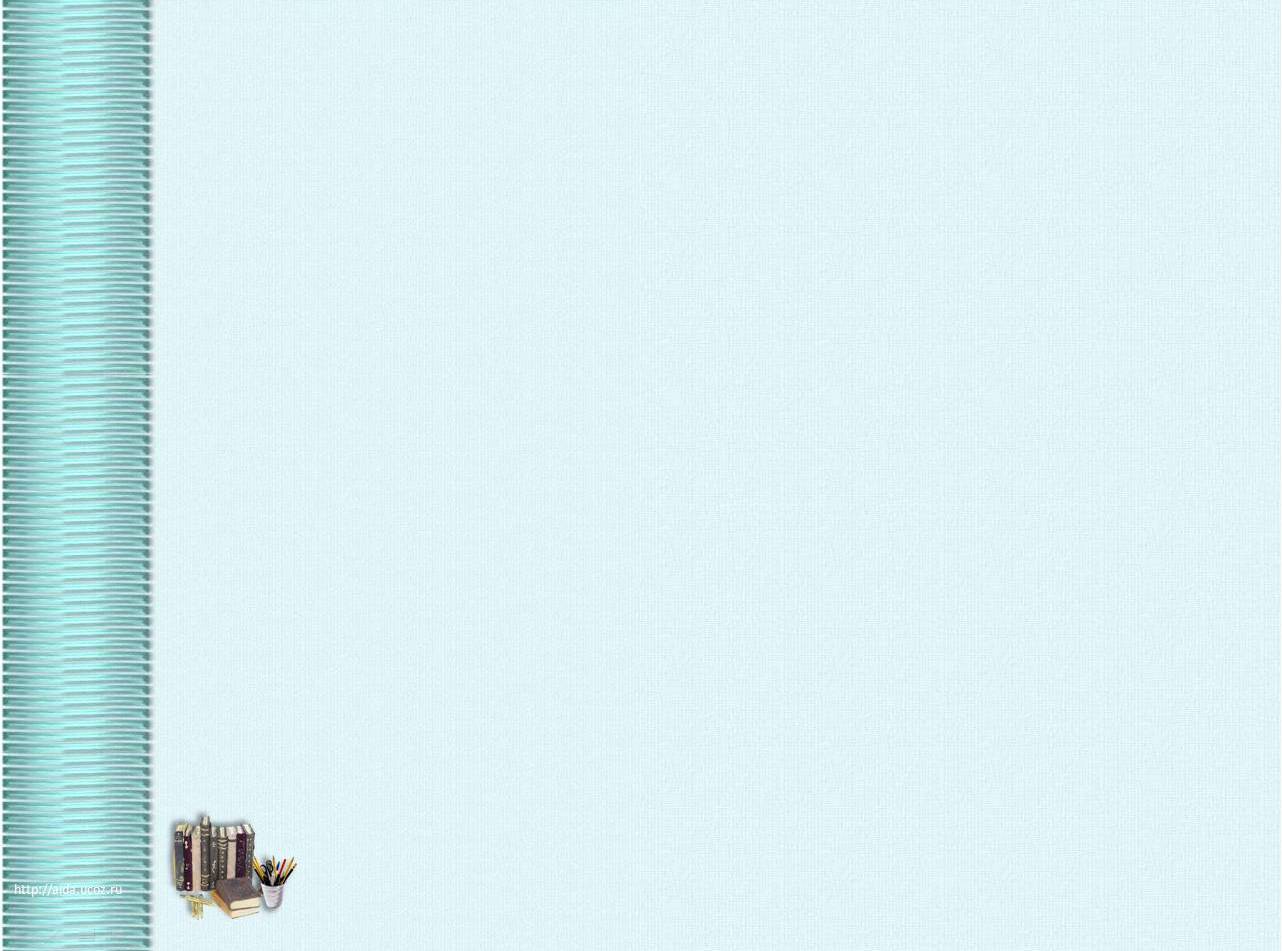 Исходя из целей исследования, в своей работе я поставила следующие конкретные задачи исследования:
1. Изучить психолого-педагогическую и теоретико-методическую литературу по проблеме  развития связной речи младших школьников, имеющих нарушения слуха;
2. Выявить трудности, с которыми сталкиваются учителя и неслышащие учащиеся  при развитии связной речи на уроках ППО;
3. Подобрать методы и приёмы для уроков ППО  по развитию связной речи неслышащих учащихся в начальной школе;
4.Оптимизировать календарно-тематическое планирование работы по ППО, направленное  на развитие связной речи неслышащих детей младшего школьного возраста;
5. Разработать конспекты уроков по развитию связной речи младших школьников на  уроках ППО.
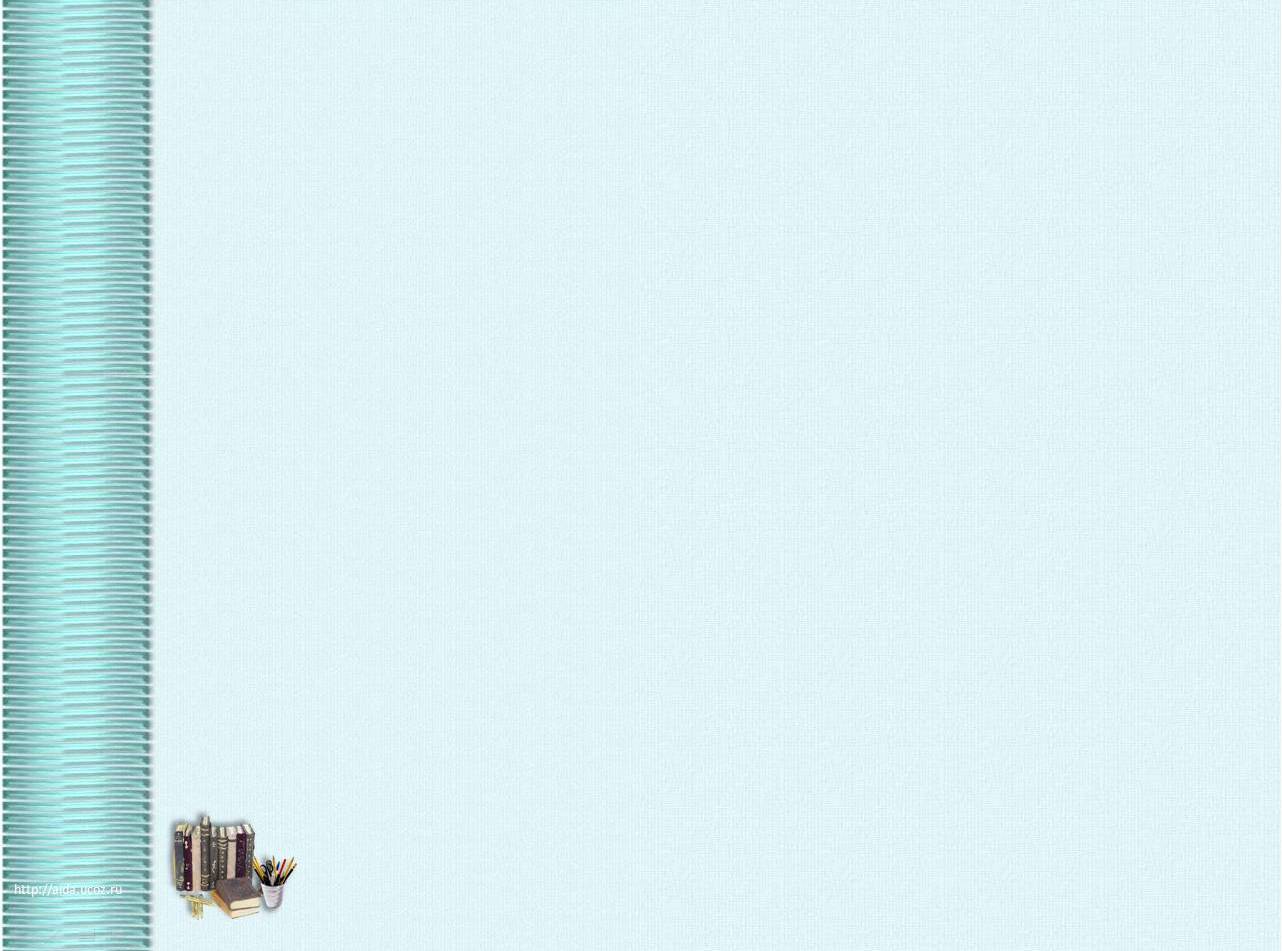 Для решения задач исследования использовались следующие методы: 
- изучение и теоретический анализ лингвистической, психологической, педагогической и методической литературы с целью установления теоретических основ исследования; 
- целенаправленное педагогическое наблюдение за учебной деятельностью младших школьников; 
- изучение и обобщение педагогического опыта учителей; 
- анализ субъективного опыта;
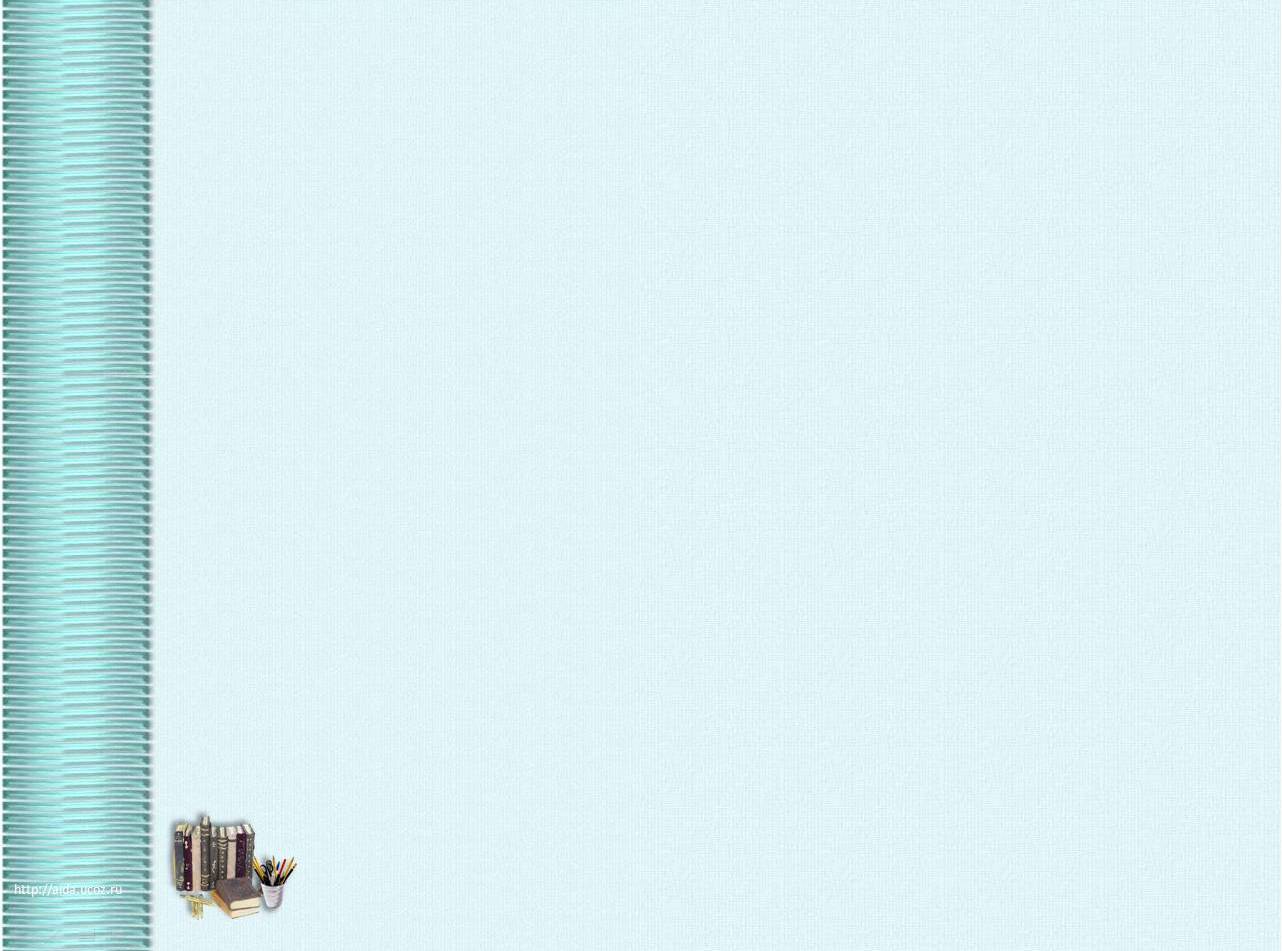 Практическая значимость исследования
состоит в использовании содержания уроков ППО для развития связной речи обучающихся с нарушенным слухом.

Эффективность моей работы
влияет на конечный результат работы всего педагогического коллектива начальной школы: успешное усвоение учащимися программного материала, социальная адаптация и интеграция учащихся школы-интерната в общество.
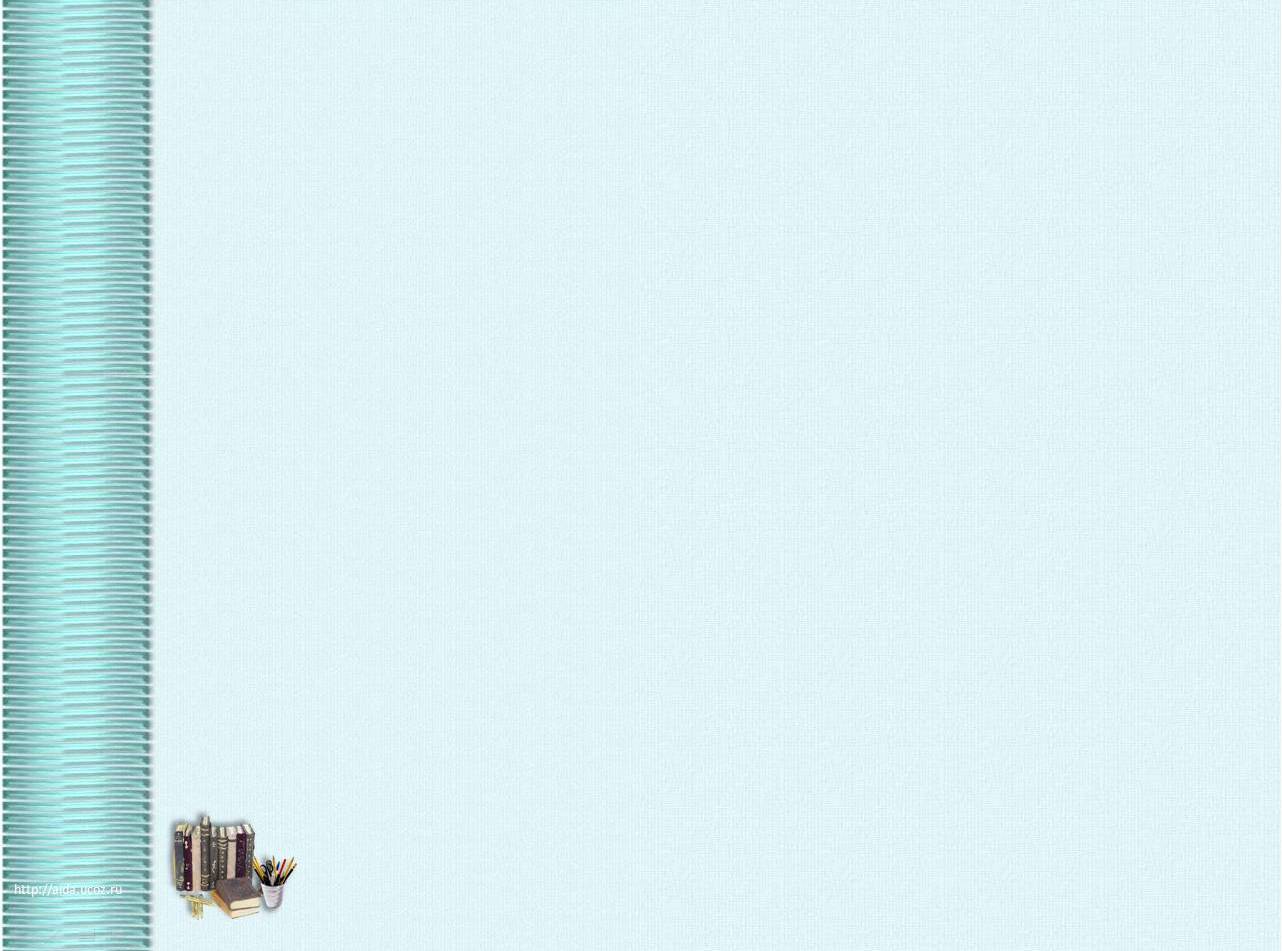 1.1 Развитие речи большая и сложная область методики родного языка.
По вопросам развития речи имеется богатая литература. Это и страстные выступления в защиту живого слова, его значения в жизни человека, и аргументация необходимости развивать у детей дар слова и    рекомендации чисто практического характера, и исследования, посвящённые    изучению особенностей детской речи. Не было ни одного заметного в  истории педагогики педагога, который оставался бы равнодушным к   вопросам развития речи. И, тем не менее, развитие речи как определённая область теории методики только начинается складываться. 
     Между тем современная методика развития речи располагает собственными исследовательскими данными, имеет необходимую дидактическую, психологическую и лингвистическую базу для того, чтобы вычленить систему основных понятий, определить их и сделать нужные выводы из накопленных в науке экспериментальных данных. 
      Цель педагога - обобщить данные теории и практики развития речи учащихся на уроке родного языка, привести эти данные в определённую систему, показать пути решения  конкретных вопросов методики развития речи. Это позволит поднять уровень практической деятельности учителя, которому в настоящее время  приходится во                                            многом вслепую решать сложные задачи развития речи  учащихся в          процессе преподавания основ науке о языке.
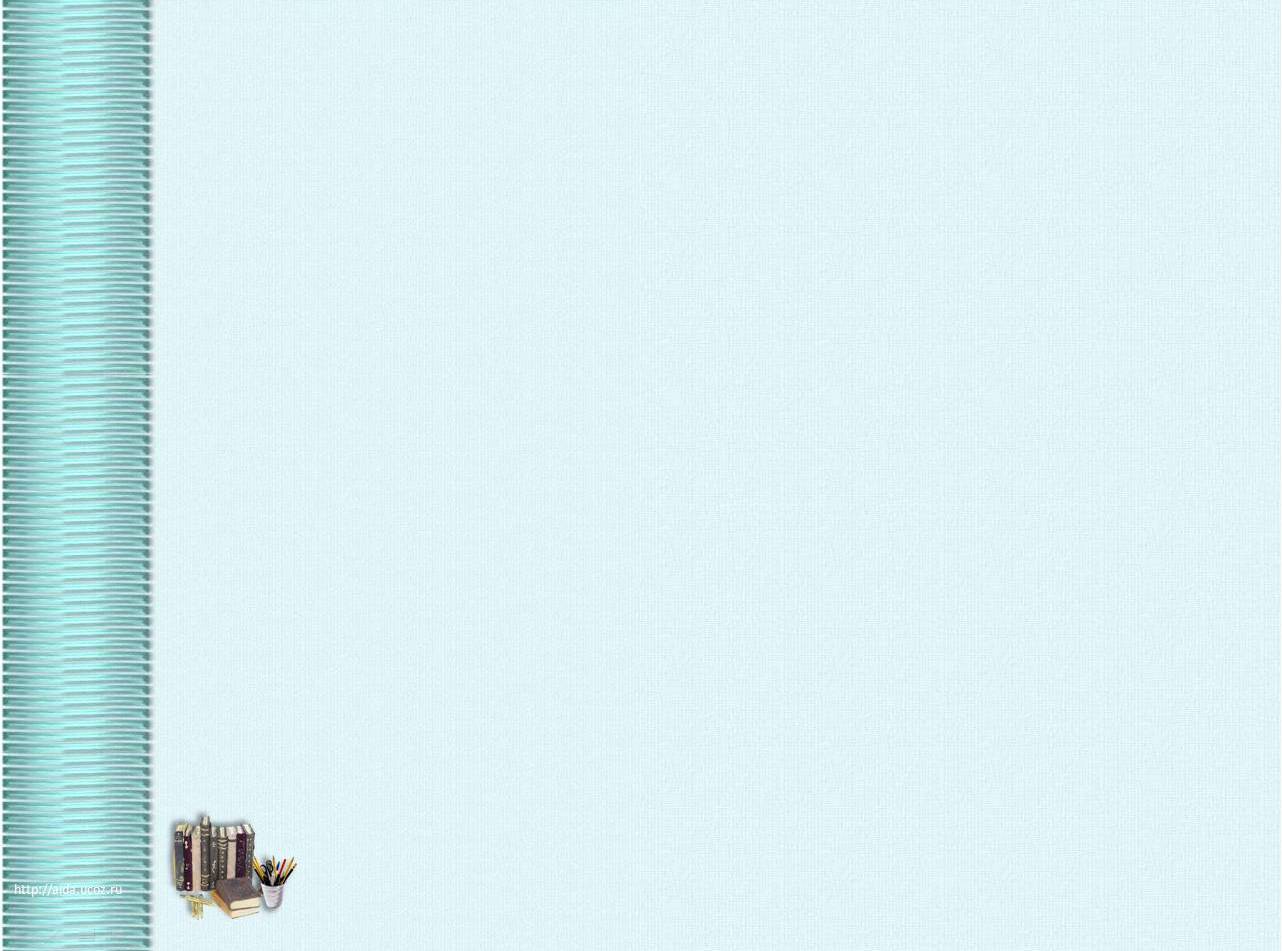 1.2 Развитие речи в начальных классах школ для неслышащих детей ведется по трем направлениям: над словом (лексический уровень), над словосочетанием и предложением (синтаксический уровень) и над связной речью (уровень текста).
 
Кроме того, в понятие «развитие речи» входит  и работа  над произношением. Три названных направления развиваются параллельно, хотя и находятся в подчинительных отношениях между собой. Так, усвоение словаря дает материал для конструирования  предложений, а результаты того и другого направления используются при составлении связных рассказов.

Для развития речи учащихся используются определенные виды упражнений.  Наиболее важные среди них, высшая ступень в сложной системе   речевых упражнений - упражнения в связной речи; в них сливаются все умения - и в области словаря, и на уровне предложения, способность накапливать материал и строить  по определенной логике и композиции свою речь.
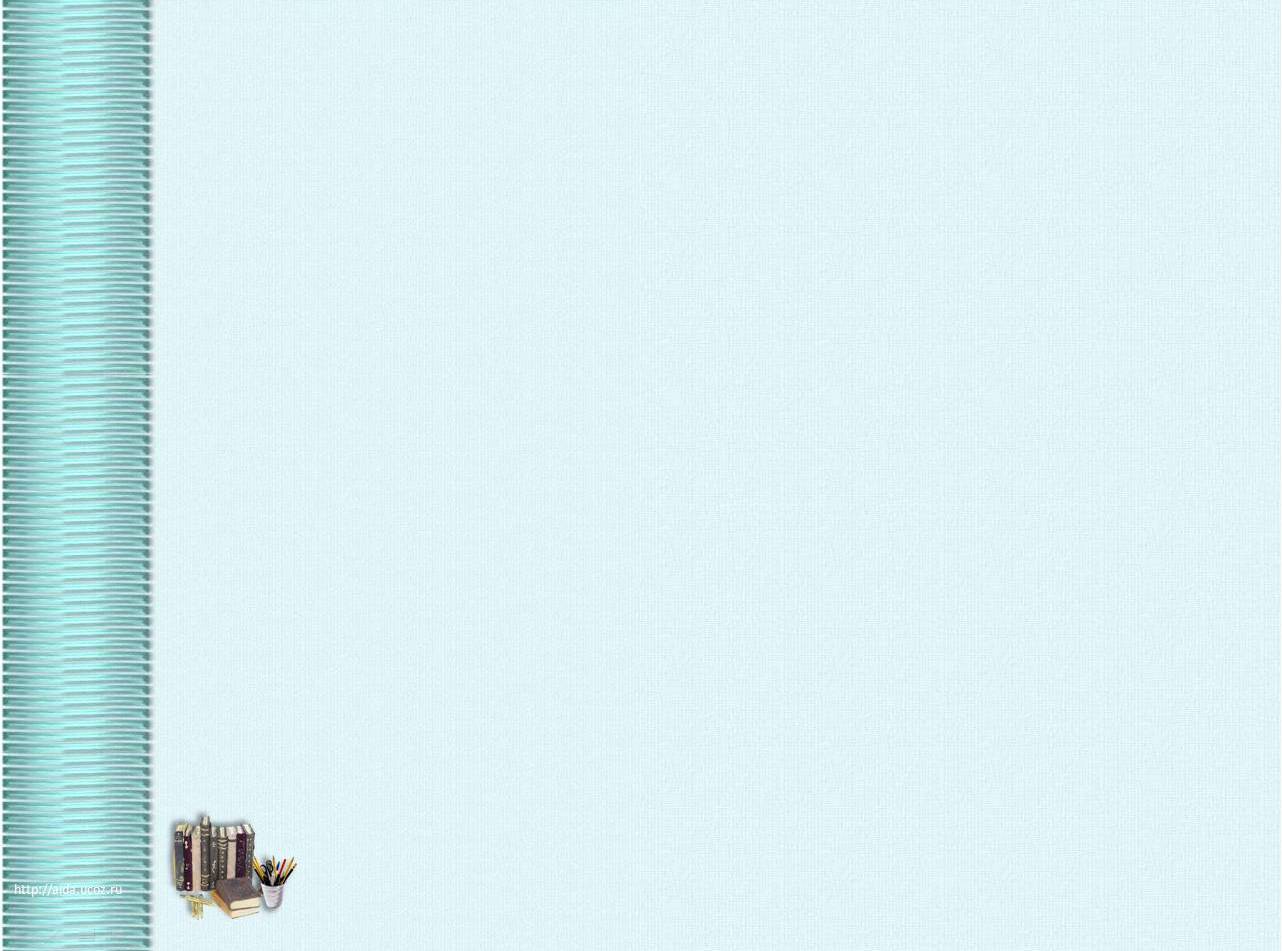 2.1 Предметно-практическая деятельность представляет собой важное средство развития неслышащих детей, действующее в разных направлениях.
Первое направление: использование предметно-практической деятель­ности обеспечивает последовательность в развитии мышления неслышащих детей. Процессы анализа и синтеза, сравнения и обобщения — все это первоначально развивается в условиях предметно-практической деятельности ребенка. 
Второе направление: предметно-практическая деятельность является условием формирования так называемых «житейских понятий», которые являются базой для овладения ребёнком научными знаниями.
Третье направление: предметно-практическая  деятельность создает условия для реализации одного из принципов  коммуникационной системы обучения языку – это связь речевого развития с деятельностью. Без использования предметно-практической деятельности этот принцип не находил нужных условий для реализации. А это вело к формализму в обучении языку, особенно в развитии связной речи детей. В условиях предметной деятельности у школьников появляется настоятельная потребность в общении. Эту потребность  и использует педагог в целях формирования связной речи учащихся.
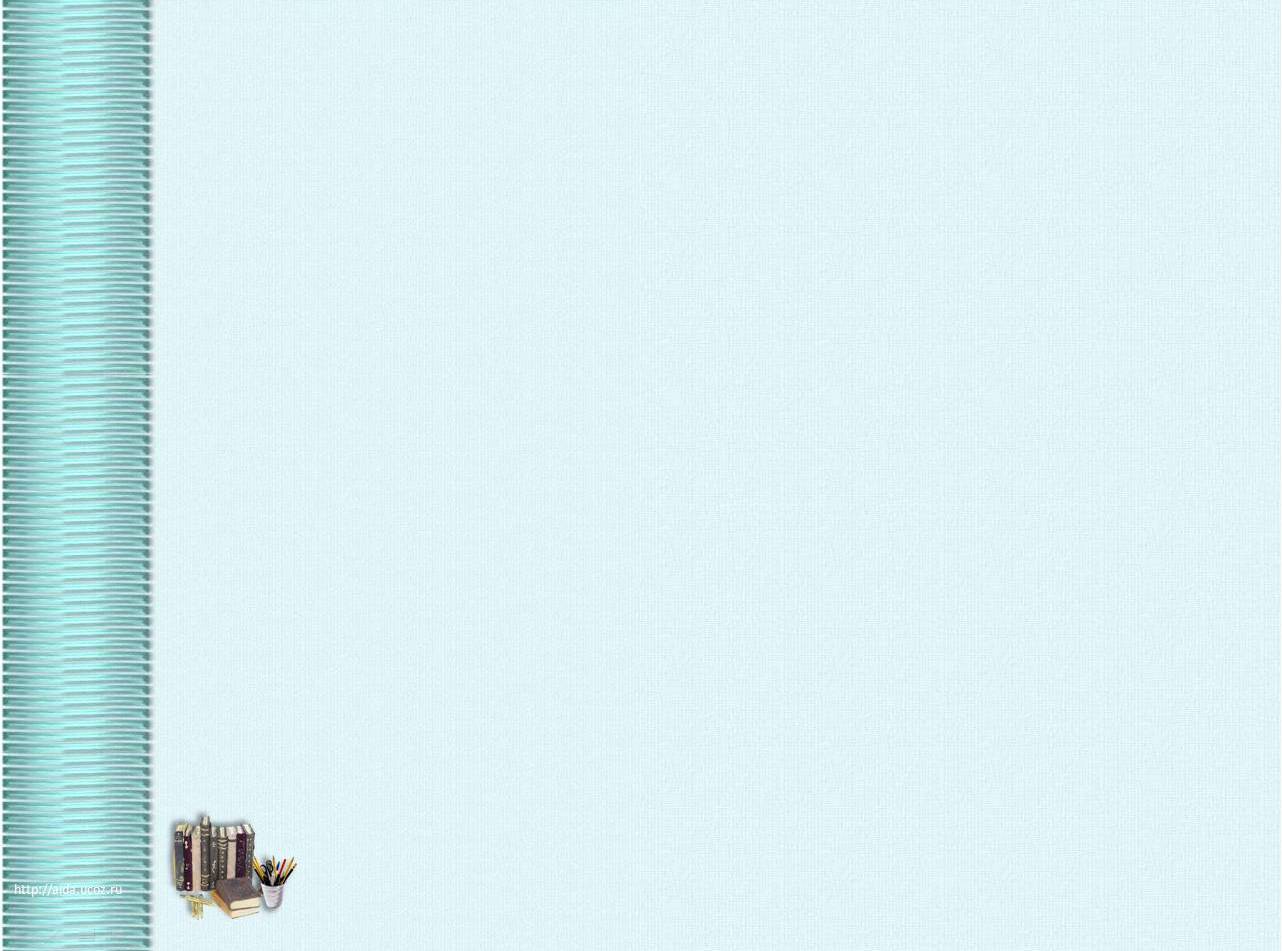 предметно-практическое обучение создает наиболее благоприятные условия для реализации ведущего прин­ципа обучения языку, принятого в советской сурдопеда­гогике,— формирование речи как средства общения в связи с деятельностью. В условиях практической дея­тельности с предметами развитие общения, формирова­ние речевых навыков происходят в наиболее естествен­ных и мотивированных условиях, когда пользование языком становится необходимостью. Знакомство с изде­лием, которое намечено изготовить, подготовка материа­лов, необходимых для работы, планирование предстоя­щей деятельности, сам процесс работы в условиях кол­лективного труда и, наконец, отчет и проверка выпол­ненной работы — все это создает потребность в слове, понимание речи и умение ею пользоваться, которые затем совершенствуются на других уроках.
2.2 Предметно-практическое обучение 
создает наиболее благоприятные условия для реализации ведущего принципа обучения языку, принятого в советской сурдопедагогике,— формирование речи как средства общения в связи с деятельностью.

В условиях практической деятельности с предметами развитие общения, формирование речевых навыков происходят в наиболее естественных и мотивированных условиях, когда пользование языком становится необходимостью. 

Знакомство с изделием, которое намечено изготовить, подготовка материалов, необходимых для работы, планирование предстоящей деятельности, сам процесс работы в условиях коллективного труда и, наконец, отчет и проверка выполненной работы — все это создает потребность в слове, понимание речи и умение ею пользоваться, которые затем совершенствуются на других уроках.
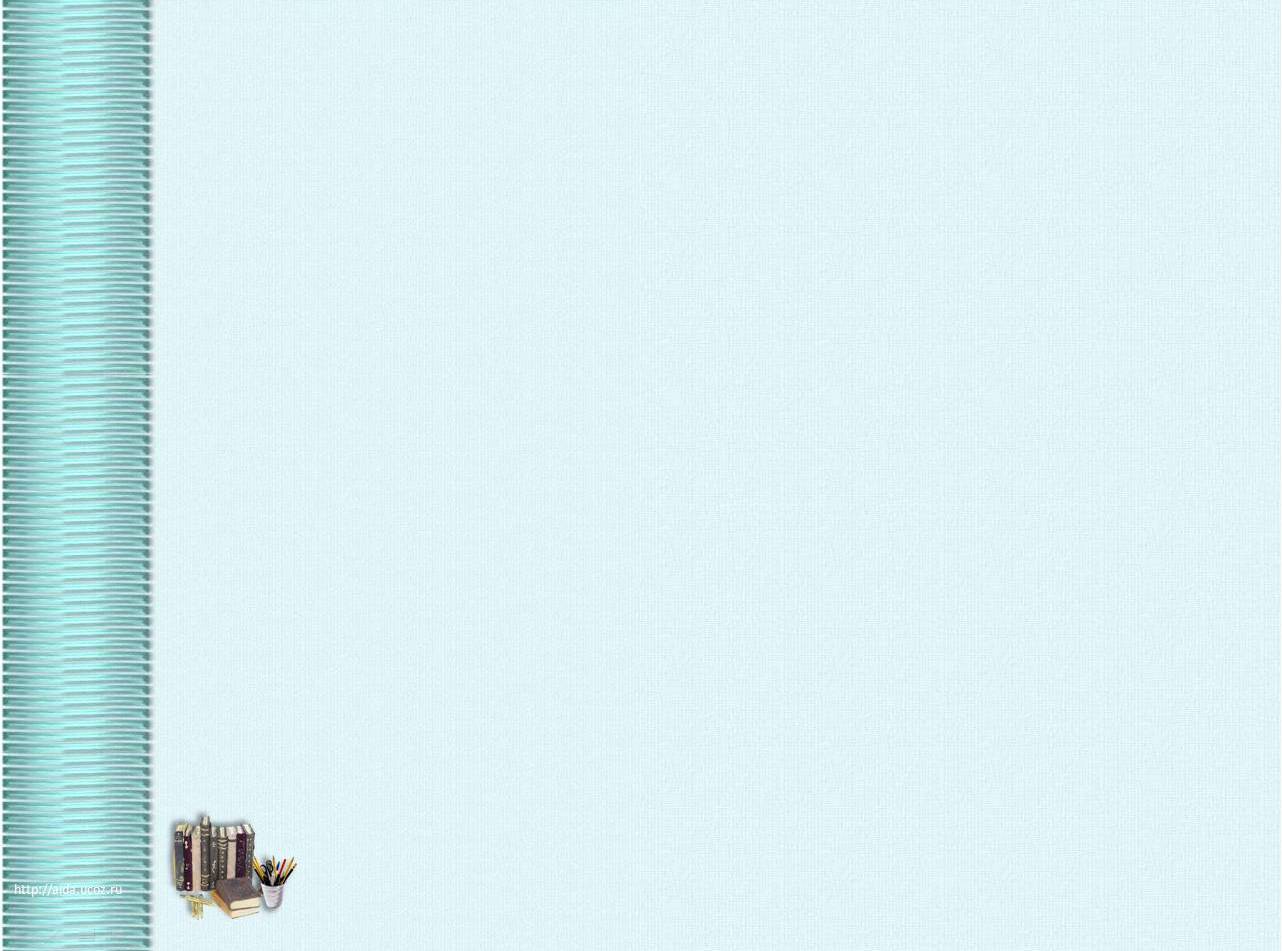 2.3 Практическая часть реферата включает в себя следующие вопросы:

 педагогическая организация предметно-практической  деятельности; 
 
 - приемы знакомства детей с новым речевым материалом;

 - создания соответствующей речевой среды на уроке ППО;

 - приёмы создания связи речевого развития с деятельностью;

 - формы  организации предметно-практической деятельности;

 -приёмы создания естественных ситуаций для словесного общения учащихся с учителем и друг с другом;

способы ознакомления с новыми словами и фразами на уроках ППО;

 - условия развития связной речи на основных этапах урока;
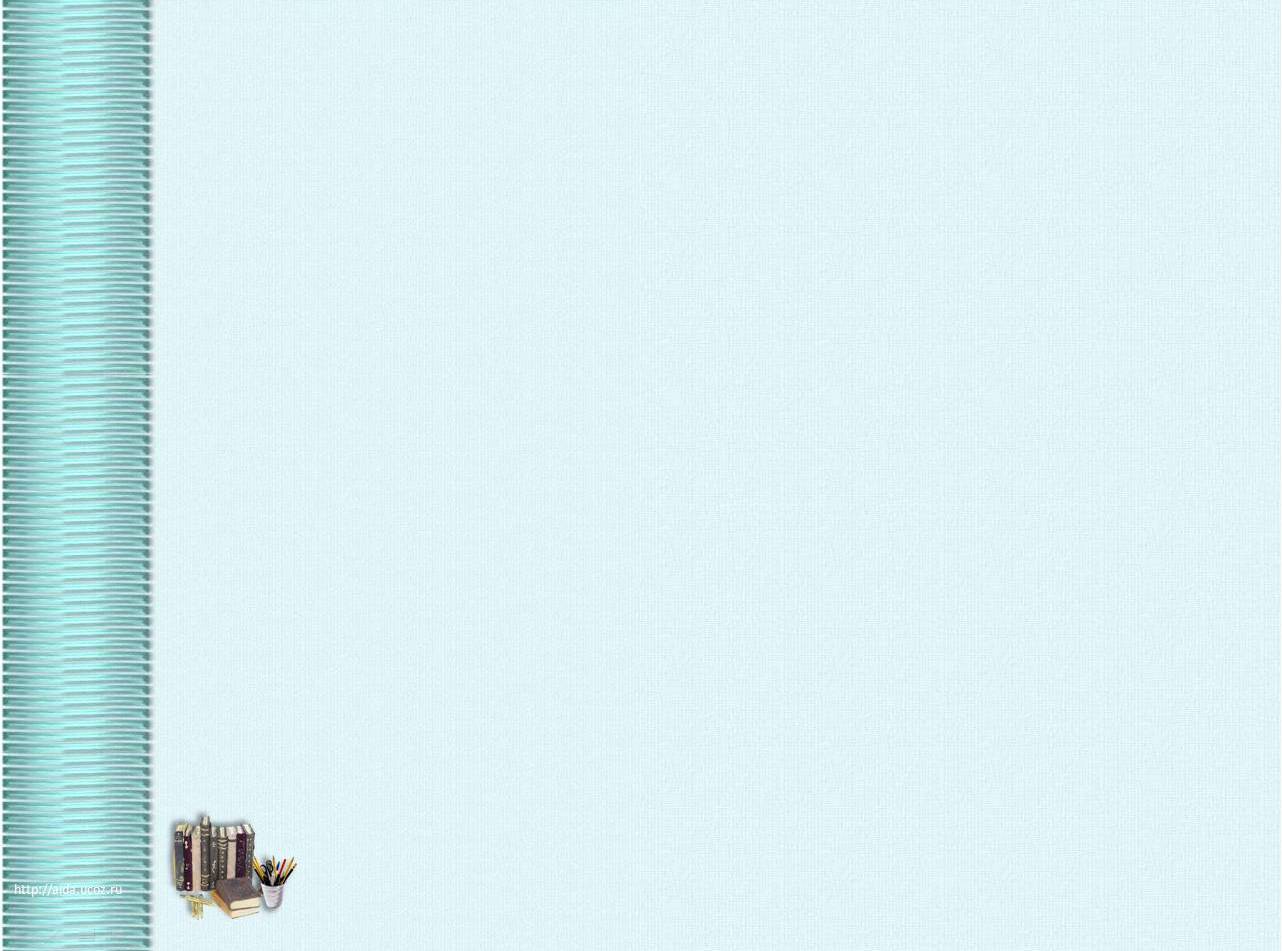 Изучив психолого-педагогическую литературу, мною рассмотрены 
 методики развития связной речи детей, что помогло мне понять закономерности естественного процесса усвоения речи. 
Проанализировав методы, основывающие обучение неслышащих детей связной речи на устной ее форме, можно сделать вывод, что наиболее оптимальным и продуктивным для использовании в работе с неслышащими учащимися является аналитико-синтетический метод. 
Анализ особенностей формирования связной речи неслышащих детей позволил наметить перспективу его развития в условиях специального обучения.
Календарно-тематическое планирование, разработанное с учетом индивидуальных особенностей учащихся, дает возможность начинать работу по каждой теме с организации активных действий в условиях речевого общения, что в свою очередь является залогом успешного развития устной связной  речи неслышащих детей.
Приложение
Конспект
 открытого урока
по предметно­-практическому обучению
 
тема: «Мозаика. Узор»



во 2 классе специальной (коррекционной) школы
 для неслышащих детей
                                 


Учитель класса: Булашова Н.А.


  

 
  


 
2010 г.
Конспект урока 
по предметно-практическому обучению 

в первом классе школы-интерната
для неслышащих детей. 
 
 
  
 Тема:  Аппликация "Черепаха"
       (III четверть)
 
 
Составила и провела: 
учитель начальных классов 
Булашова Н.А. 


 
 
 
Хабаровск  2009